SZKOŁA PODSTAWOWA W OKALEWIERAPORT  Z PRACY DYDAKTYCZNEJ, WYCHOWAWCZO-PROFILAKTYCZNEJ ORAZ OPIEKUŃCZEJ  W ROKU SZKOLNYM 2018/2019
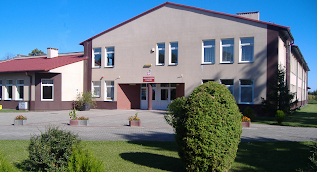 STATYSTYKA
Liczba nauczycieli  - 21 ( 15 pełnozatrudnionych, 6 zatrudnionych na część etatu)
Awans zawodowy nauczycieli -  16 – n. dyplomowanych, 4 – n. mianowanych, 
                                                                 1 – n.  kontraktowy)
Liczba oddziałów szkolnych - 11 (9 oddziałów klasowych + 2 oddziały przedszkolne).
Łączna liczba dzieci przedszkolnych i uczniów szkoły - 189.
Liczba uczniów z obwodu szkoły, którzy obowiązek nauki spełniają w innych szkołach - 48. 
Liczba uczniów kl.I-VIII klasyfikowanych - 151
Liczba uczniów klas I-VII promowanych do klasy programowo wyższej - 133 
 Jedna uczennica szkoły nie otrzymała promocji do klasy programowo wyższej (klasa IV -2 oceny niedostateczne)
Liczba uczniów klasy VIII, którzy ukończyli szkołę podstawową  – 17
Średnia ocen uczniów klas IV- VIII ze wszystkich zajęć edukacyjnych - 4,10.
Średnia frekwencji uczniów szkoły – 91,4%
Liczba konkursów i zawodów sportowych z udziałem uczniów szkoły – 49 konkursów oraz 5 zawodów sportowych.
Liczba wyjazdów edukacyjnych i wycieczek szkolnych - 16.
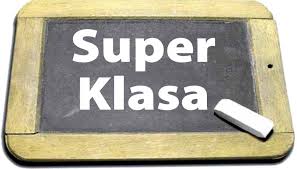 ŚREDNIA OCEN KLAS IV-VIII
UCZNIOWIE KLAS IV-VIIIZ N                  Z  NAJWYŻSZYMI                          ŚREDNIMI OCEN
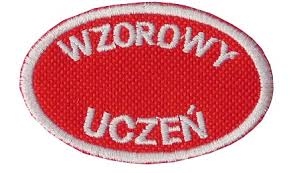 c.d. najwyższych średnich ocen
UCZNIOWIE  KLAS I-III                      Z NAJWYŻSZYMI WYNIKAMI W  NAUCE
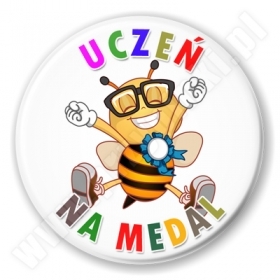 UCZNIOWIE ZE 100% FREKWENCJĄ
OP -  0b  - Pawłowska Eliza, Watkowski Wiktor
Klasa I - Kosobudzka Nikola, Narodzonek Filip, Błażejewska Kornelia
Klasa IV - Błażejewska Monika, Buchalska Wiktoria, Klonowska Zofia, Lewandowski Marcin, Sobociński Franciszek
Klasa Va - Błażejewska Oliwia
Klasa Vb - Ratkowska Izabela
Klasa VII - Jeżewska Anita, Szmejter Kacper
Klasa VIII - Brzuska Weronika
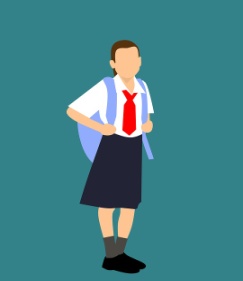 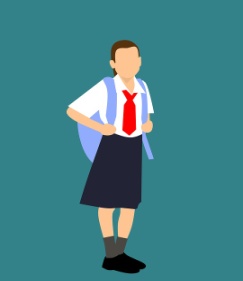 ZACHOWANIE KLAS IV-VIII
EGZAMIN ÓSMOKLASISTY - 2019
EGZAMIN ÓSMOKLASISTY - 2019
EGZAMIN ÓSMOKLASISTY - 2019
EGZAMIN ÓSMOKLASISTY - 2019
EGZAMIN ÓSMOKLASISTY – 2019STANINY WYNIKÓW SZKOŁY
WYDARZENIA I DZIAŁANIA SZKOŁY
Uroczyste rozpoczęcie roku szkolnego 2018/2019
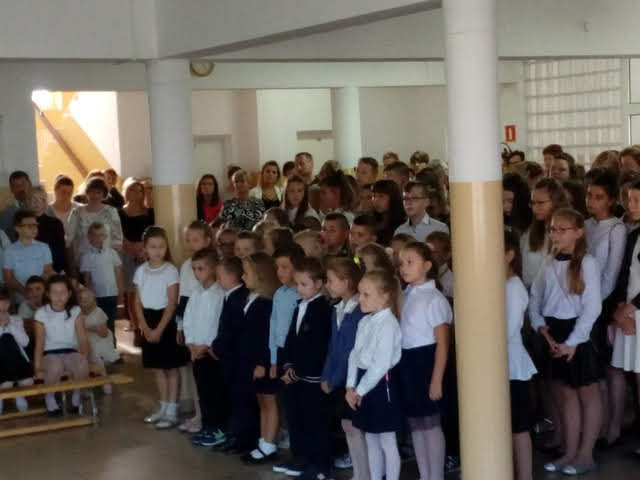 Święto Niepodległości„Rekord dla Niepodległej”
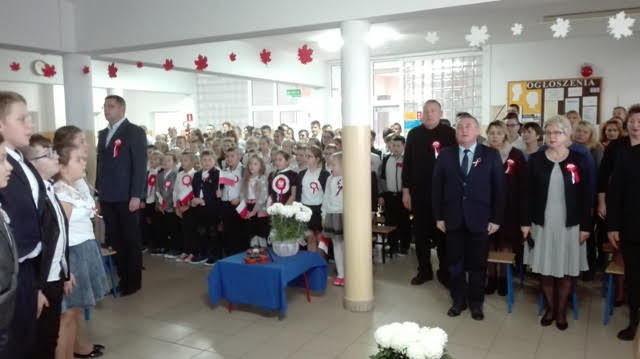 Msza św. z okazji Święta Niepodległości
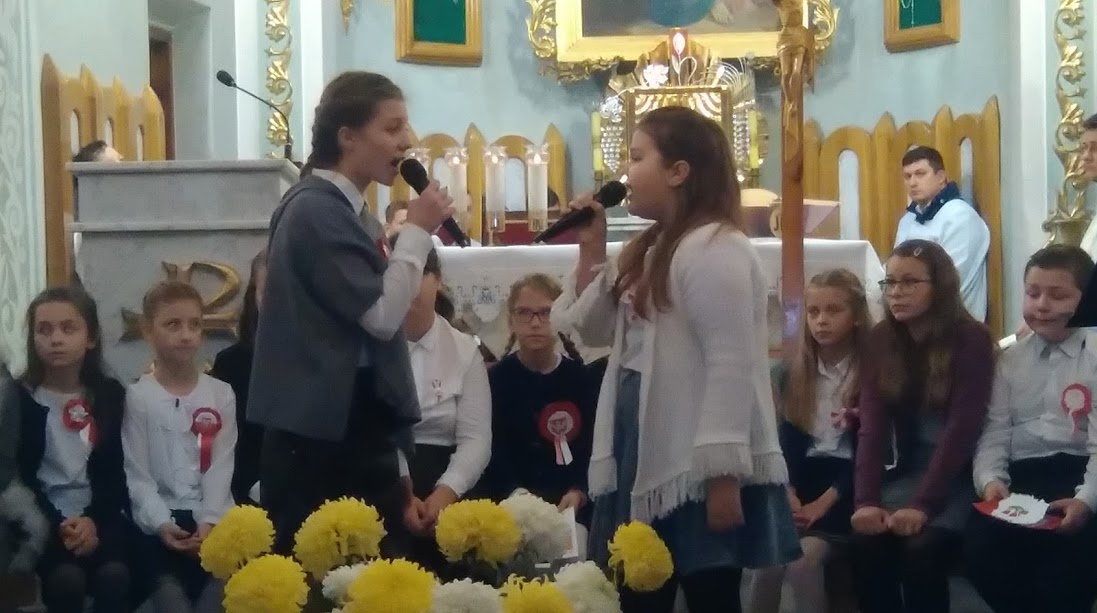 Uroczyste otwarcie sali gimnastycznej 6 grudnia 2018r.
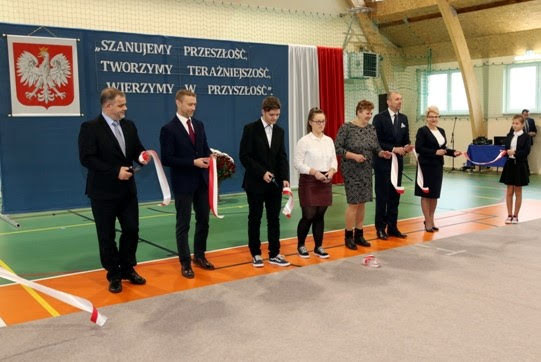 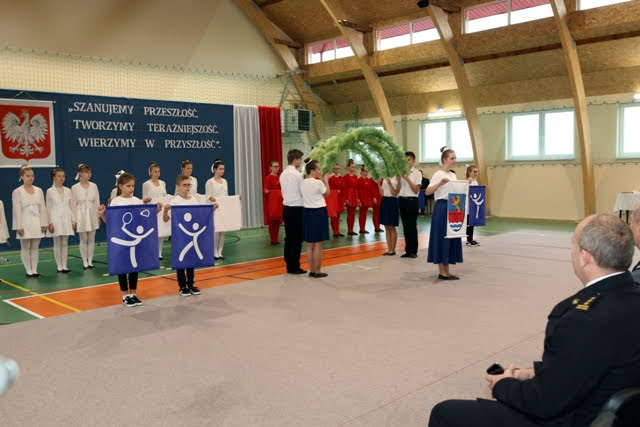 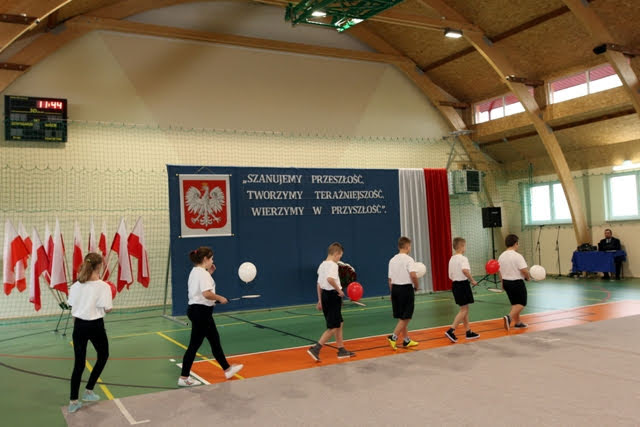 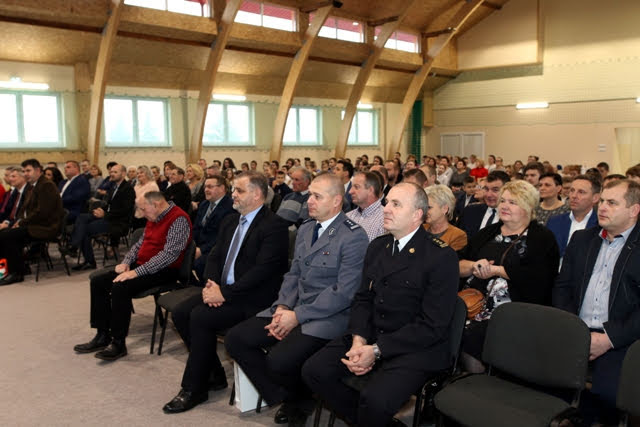 Jasełka w Kościele Parafialnym w Okalewie
Kulig przedszkolaków i klas I-III
Rodzinny Bal Karnawałowy 2019
Wystawa ozdób wielkanocnych rady rodziców
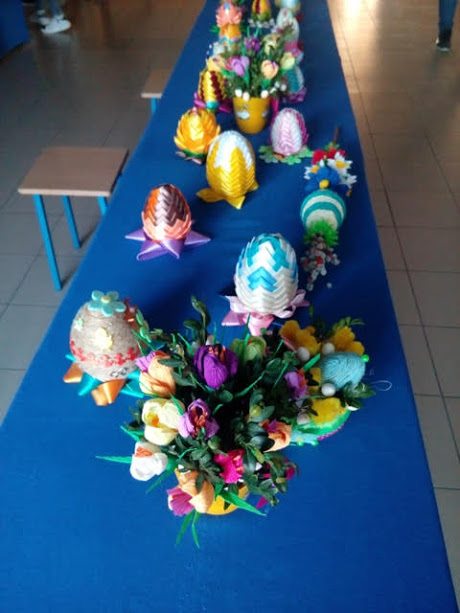 Dobrzyński Plener Malarski w Skrwilnie
Piknik Rodzinny w Okalewie
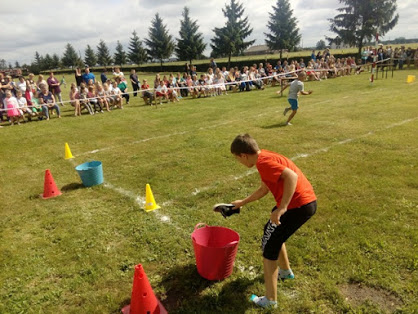 Występy przedszkolaków podczas Pikniku Rodzinnym w Ostrowitem
Półkolonie 2019
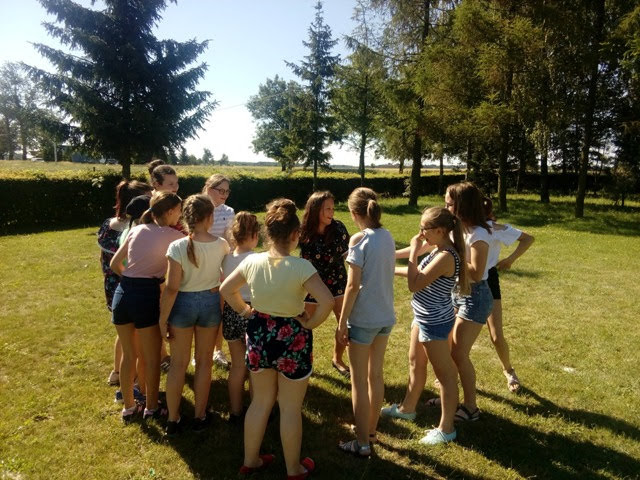 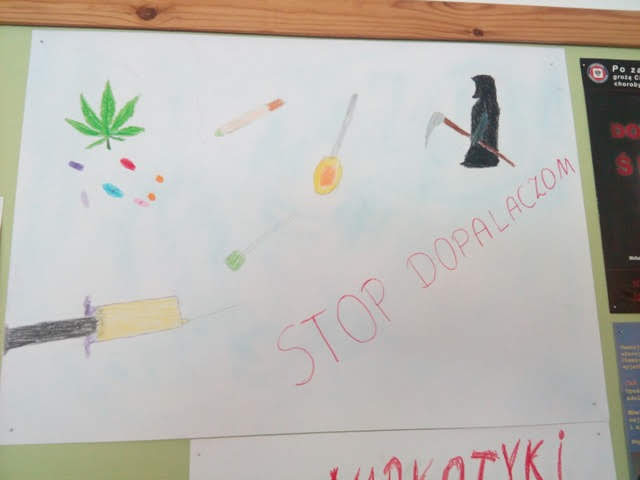 DZIAŁANIA PROFILAKTYCZNE SZKOŁY
Warsztaty profilaktyczne strażaków dla uczniów szkoły „Kręci mnie bezpieczeństwo”
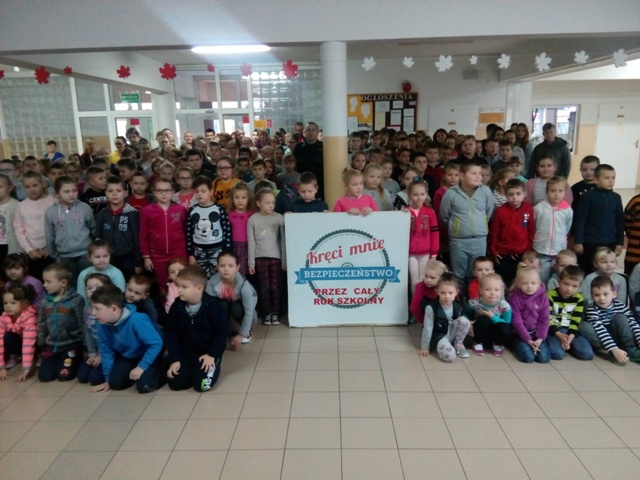 Spotkania z pielęgniarką wychowania i nauczania
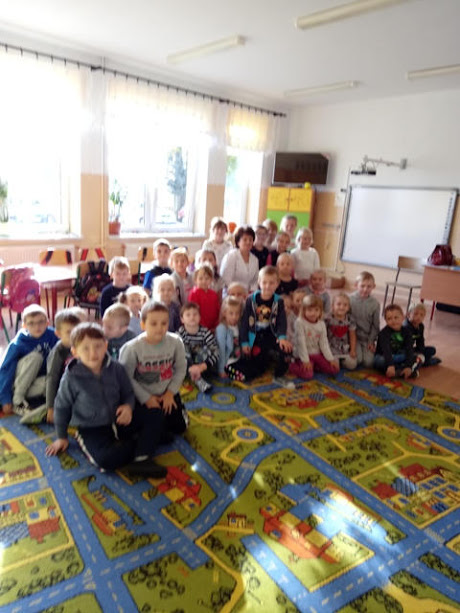 Szkolny apel profilaktyczny „ Prawa i obowiązki ucznia, dziecka. Jak postępować w sytuacjach zagrożenia?”
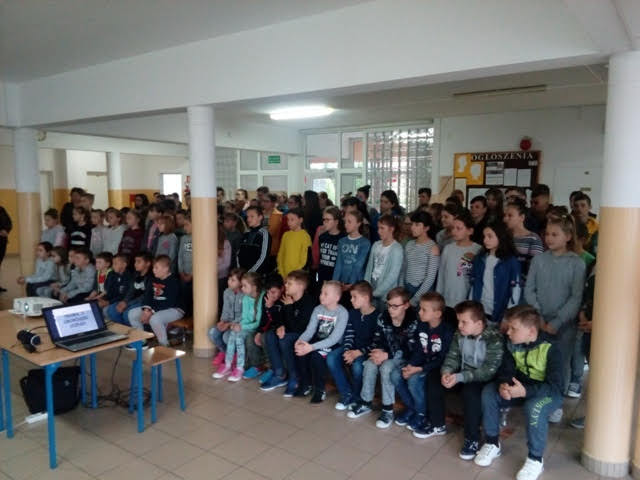 Spotkanie profilaktyczne z policjantami „Bezpieczni w sieci”
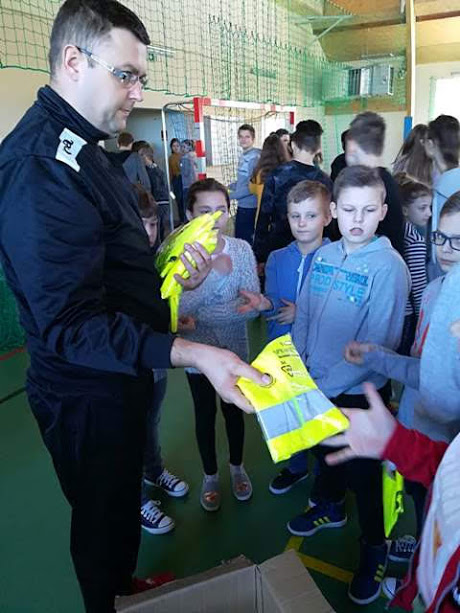 Spotkanie profilaktyczne w klasach I-III „Bezpieczna droga do szkoły”
Egzamin na kartę rowerową
ZAWODY SPORTOWE I KONKURSY
Otwarte Mistrzostwa w Lekkiej Atletyce o Puchar Miasta Rypina
Uczennica klasy  VI – Klaudia Skrobuszewska -   II miejsce w skoku w dal
XXIII Bieg Niepodległości w Skrwilnie
Uczeń klasy VII  Konrad Majewski  - I  miejsce na dystansie 1500 m
I Gminny Międzyszkolny Turniej Sprawnościowy o Puchar Wójta Gminy Skrwilno
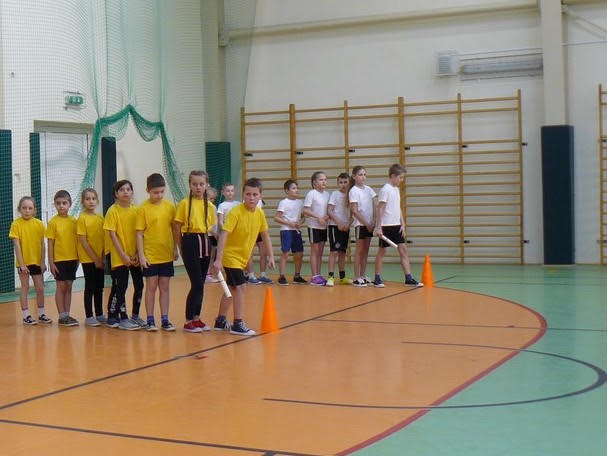 Skrwilno                            Okalewo
XI  Igrzyska w Lekkiej Atletyce  Dziewcząt i Chłopców klas IV-VI Szkół Podstawowych Gminy Skrwilno
Uczennica klasy Va – Chmielewska Lena – I miejsce w rzucie piłeczką palantową – kat. dziewczęta
Uczennica klasy VI – Skrobuszewska  Klaudia - I miejsce w skoku w dal
Uczeń klasy VI –  Paliński  Rafał – I miejsce w rzucie piłeczką palantową  kat. chłopcy
Uczeń klasy VII –  Malinowski  Szymon – I miejsce w rzucie piłką lekarską.
Gminny Konkurs Języka Rosyjskiego w Skrwilnie
Uczennica klasy VIII – Krajewska Julia II miejsce  w kategorii  klas VIII
Uczeń klasy VII – Majewski Konrad  - III miejsce w kategorii klas VII
Międzyszkolny Przegląd Piosenki Dziecięcej dla Szkół Podstawowych w Okalewie
Uczennica klasy VIII Krajewska Julia – I miejsce w kat. klas VII-VIII
Uczennica klasy II Kalinowska Julia – II miejsce w kat. klas I-III
Gminny Konkurs Lingwistyczny w Skudzawach
„Pamiątki Przeszłości”
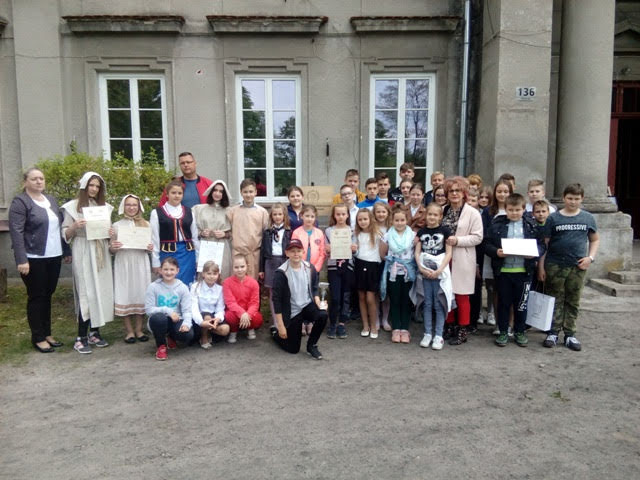 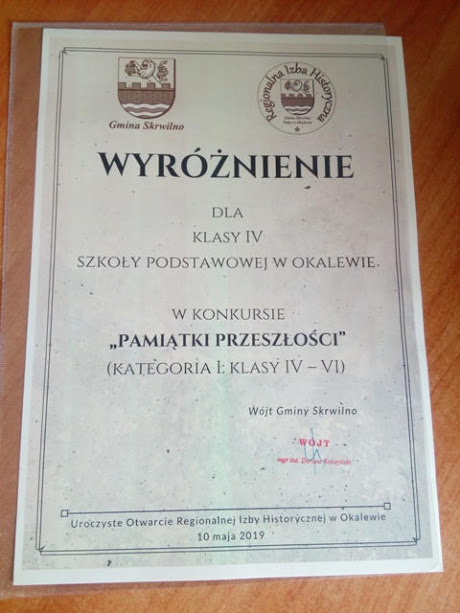 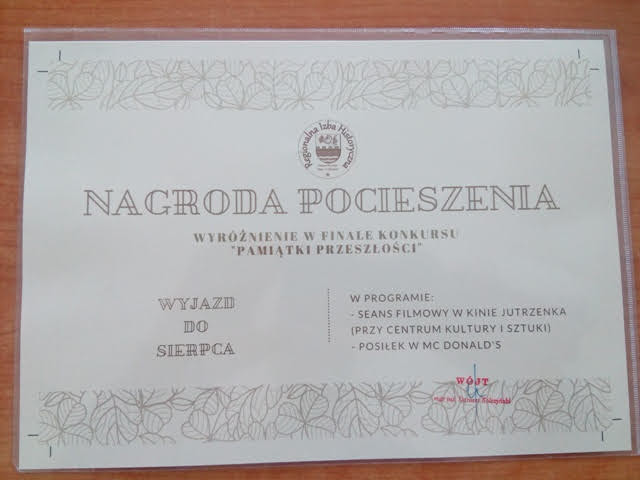 XIII Międzyszkolny Konkurs Recytatorski Poezji ks. Jana Twardowskiego w Rypinie
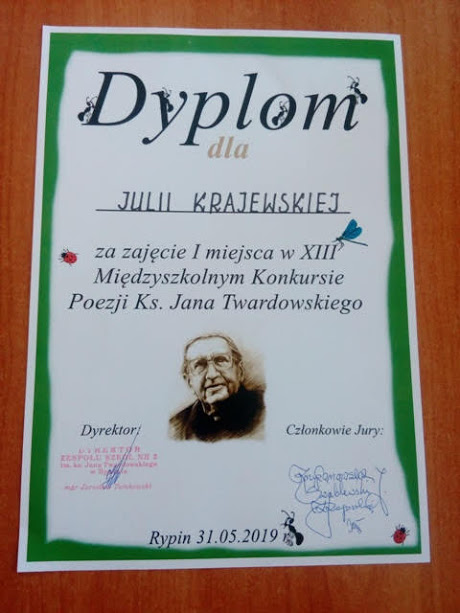 Uczennica klasy VIII – Krajewska Julia – I miejsce 
 Uczennica klasy VII – Celebucka Natalia – III miejsce
Ogólnopolski konkurs STOP KLATKA„Mój ulubiony bohater filmowy”
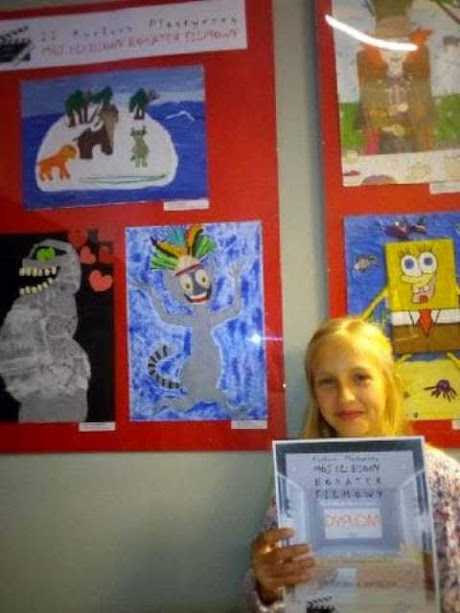 Uczennica klasy Va – Murawska Klaudia 
nagroda specjalna za pracę konkursową
VIII Powiatowy Konkurs Szopek Bożonarodzeniowych w Rypinie
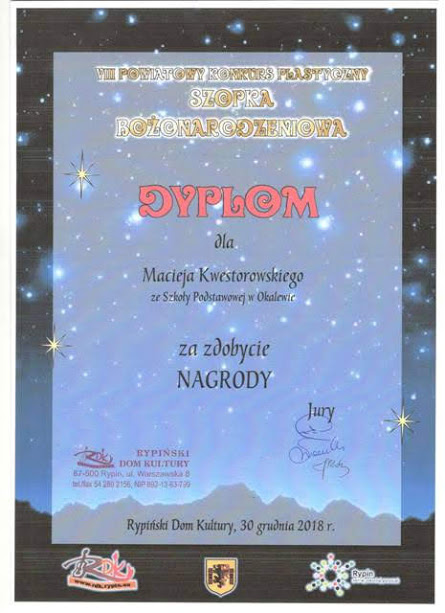 X Międzyszkolny Przegląd Kolęd i Pastorałek w Starorypinie
Staniszewska Dominika z grupy 0b – I miejsce w kategorii  przedszkoli
Kamieńska Alicja kl. Va – II miejsce w kategorii  klas IV-VI
Krajewska Julia kl.VIII – I miejsce w kategorii klas VII-VIII
XI Przegląd Piosenki Dziecięcej w Skrwilnie
Dziewczynki z grupy 0a – Gołkowska Julita i Czarnecka Ada – I miejsce 
Dziewczynki z grupy 0b – Staniszewska Dominika, Meller Dominka 
                                              i Rutkowska Samantha  - I miejsce
Międzyszkolny Przegląd Piosenki Ludowejdla przedszkolaków w Okalewie
Dzieci z 0b – Staniszewska Dominika i Kwestorowski Maciej - I miejsce
                       Pankowska Daria – II miejsce 
Dzieci z 0a – Świderska Agata – II miejsce
                       Czarnecka Ada – III miejsce
Gminny Konkurs Języka Angielskiegodla przedszkolaków w Okalewie
Drużyna  szkolna przedszkolaków  - I miejsce
Gminny Konkurs Recytatorski dla przedszkolaków w Skudzawach
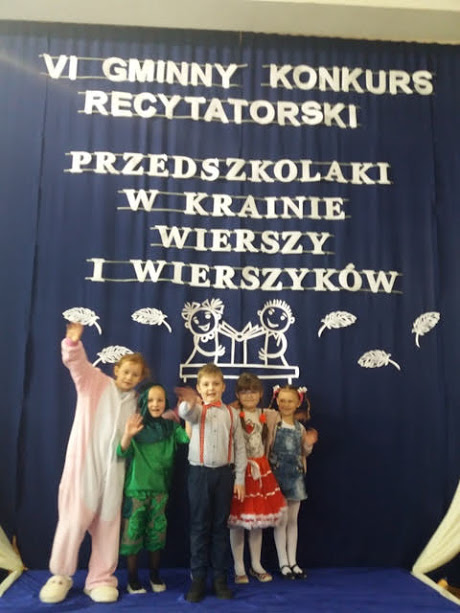 Dzieci z 0a – Płusa Maja i Krawcewicz Dominik  zajęli                        I miejsce w kat. dzieci młodszych.
Dziewczynki  z 0b - Staniszewska Dominika i Rutkowska             Samantha zajęły  I miejsce w kat. dzieci starszych.
Regionalny Konkurs Tańca „Zaczarowane Baletki” Sierpc 2019
Dzieci z grupy 0a zdobyły II miejsce w kategorii 3-4 – latków
     Dzieci z grupy 0b zostały wyróżnione.
Gminny Konkurs Piosenki Angielskiej Dla Przedszkolaków w Skrwilnie
Drużyny z grupy przedszkolnej 0a  – I miejsce
WYCIECZKI SZKOLNE
Wycieczka klas I-III do Torunia
Wycieczka klas VI-VIII do Zakopanego, Krakowa
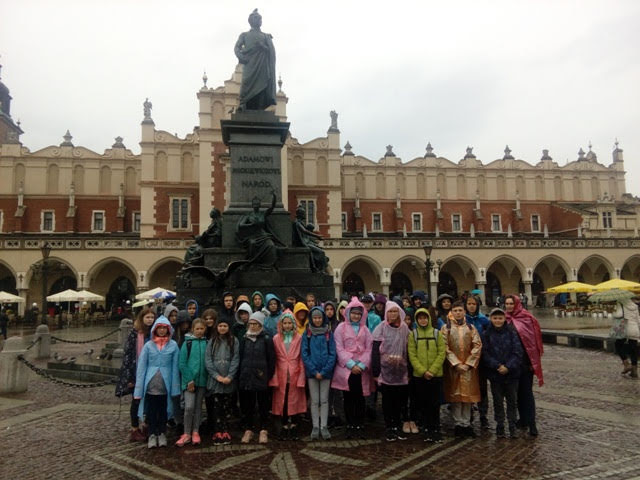 Wycieczka klas V-tych do Warszawy
Wycieczka przedszkolaków do Płocka
Wyjazd edukacyjny uczestników zajęć „Szkoły jutra” do Torunia
Uroczyste  zakończenie roku szkolnego 2018/2019 przez uczniów klas I-VII
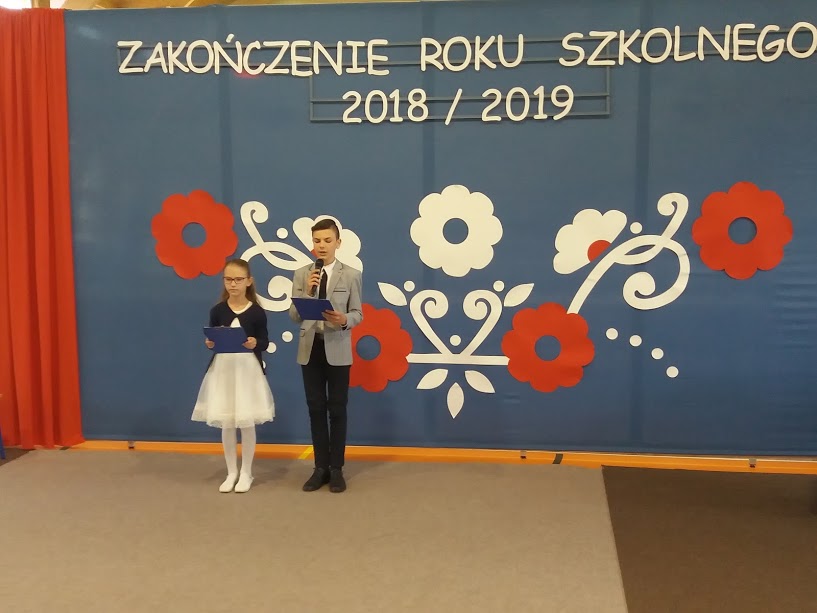 Uroczyste zakończenie szkoły podstawowej przez uczniów klasy VIII
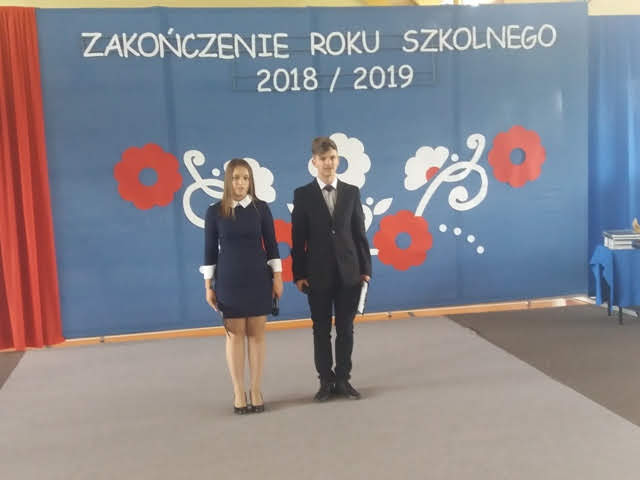 Zajęcia dodatkowe dla uczniów
Zajęcia dodatkowe dla uczniów ( w tym łącznie 12 form zajęć ppp)
 Zajęcia  dydaktyczno-wyrówawcze  
edukacja wczesnoszkolna – kl.I - II, kl.III 
język polski – kl. IV - V, kl. VI - VII, kl. VIII
język angielski – kl.IV - VIII 
matematyka – kl.IV-VII, kl.VIII 
Zajęcia logopedyczne -  0a, 0b, kl.I, kl.II-III, kl.IV-VI, VII -VIII 
Zajęcia rozwijające kompetencje społeczno-emocjonalne – kl.II-III, kl.V-VII 
Zajęcia z pedagogiem specjalnym - kl. II
Zajęcia rewalidacyjne – kl.VIII, kl.III (n.ind.) 
Zajęcia korekcyjno-kompensacyjne – kl.II, II - III, kl.III, kl.IV-Va, kl.Vb - VI, kl.VII-VIII 
Zajęcia rozwijające umiejętności uczenia się - kl.Va, Vb
Zajęcia rozwijające kreatywność uczniów - kl.II, VIII

Zajęcia projektu "Szkoły jutra" rozwijające umiejętności kluczowe uczniów w zakresie  (łącznie 11 grup):
języka rosyjskiego
języka angielskiego
matematyki
przyrody
eksperymentu uczniowskiego (geografia)
informatyki (TIK)
Wyjazdy na basen do Rypina – klasy I-III
Programy i działania profilaktyczne
Racjonalnego żywienia (Program dla szkół - kl.I-V)
Programy antynikotynowe:
 Znajdź właściwe rozwiązanie! - kl.V-VII
 Nie pal przy mnie, proszę! - kl.I-III
Czyste powietrze! - OP
 Bieg po zdrowie - kl.IV)
Zdrowego trybu życia (Trzymaj formę - kl.VIII) 
Bezpieczeństwo  uczniów  w szkole i poza nią  (Klub Bezpiecznego Puchatka- kl.I, Kręci mnie  
                                                                                   bezpieczeństwo - kl.I-VIII, Bezpieczna droga do i ze szkoły) 
Spotkanie profilaktyczne z policjantami – „Cyberprzemoc”
Ekologiczne  (Akcja sprzątanie świata 2018 - Akcja segregacja, szkolny konkurs ekologiczny - Owoce i  
                                                                                 warzywa). 
W II półroczu roku szkolnego 2018/2019 uczniowie klas I-III uczestniczyli w programie edukacyjnym nauki pływania. Zajęcia odbywały się w Rypińskim Centrum Sportu w Rypinie. Podczas realizacji programu uczniowie odbyli 12 wyjazdów edukacyjnych. Uczniowie uczyli się podstawowych zasad bezpieczeństwa na basenie oraz technik pływania. 
 
W szkole prowadzona jest fluoryzacja zębów uczniów klas I-VIII zgodnie z harmonogramem działań pielęgniarki nauczania i wychowania oraz  pogadanki na temat higieny osobistej i zdrowia.
Współpraca szkoły z instytucjami
KO w Bydgoszczy – Delegatura we Włocławku
Gmina Skrwilno
Kujawsko-Pomorskie Centrum Edukacji Nauczycieli we Włocławku 
oraz Ośrodek Doskonalenia Nauczycieli w Toruniu
GOPS w Skrwilnie
Parafia w Okalewie
Niepubliczny Zakład Opieki Zdrowotnej w Okalewie 
Powiatowa Komenda Państwowej Straży Pożarnej w Rypinie
Powiatowa Komenda Policji w Rypinie
Szkoły podstawowe  na terenie gminy oraz powiatu
Gazeta Skrwileńska
Dziękuję za uwagę!